2024 Delaware Trust ConferenceConflict of Laws: What Makes the Delaware Advantage Work? What Endangers its Future?
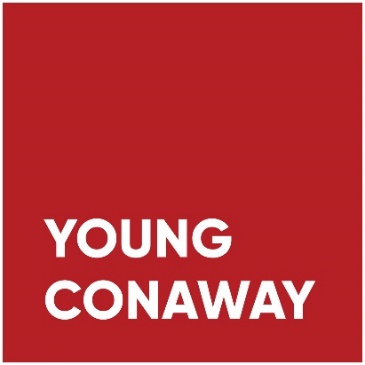 October 29, 2024
Scope
Introduction
Restatement Rules
Restatement—Effectiveness of Designation
Other Approaches
Defenses Against Challenges to Designation of DE Law
Restatement—DE and other Applications
Recommendations
Dangers to Delaware Advantage
2
Introduction
Whenever someone is creating trust, Will or inter vivos instrument should designate DE law to govern various aspects of trust’s operation 
If law of testator’s or trustor’s domicile and DE law differ, conflict-of-laws analysis is necessary
Conflict-of-laws authorities:
Restatement (Second) of Conflict of Laws (“Restatement”) §§267-282 
Uniform Probate Code (“UPC”) §2-703 
Uniform Trust Code (“UTC”) §§ 107, 108, 202 
Scott and Ascher on Trusts (chapters 44-46)
Bogert, Trusts &Trustees, §§ 291-301
3
Restatement Rules
Introduction
Under Restatement, testator’s or trustor’s ability to select law to govern trust is function of following:
Type of Asset:
Moveables
Land
Type of Trust:
Trust created by Will
Trust created inter vivos
Inter vivos trust receiving assets from pour over Will
Type of Question – whether issue involves:
“Validity” of trust provision
“Administration” of trust
“Construction” of trust provision
“Restraints on alienation of beneficiaries’ interests”
4
Restatement Rules
Definitions
“Validity” (Restatement §§ 269, 270, 278) involves:
Rule against perpetuities or rule against suspension of absolute ownership or power of alienation
Rule against accumulations
Legality of trust purpose
Legality of trust condition – promoting divorce; restraining marriage
Enforceability of trust 
Capriciousness of trust purpose
“Validity” does not involve restraints on alienation of beneficiaries’ interests
5
Restatement Rules
Definitions (cont.) 
“Administration” (Restatement §§ 271, 272, 279) involves:
Duties owed by trustee to beneficiaries
Trustee’s powers
Liability of trustee for breach of trust
Proper trust investments
Trustee’s compensation
Trustee’s right to indemnification 
Removal of trustee
Appointment of successor trustee
Terminability of trust
6
Restatement Rules
Definitions (cont.) 
“Construction” (Restatement §§ 268, 277) involves:
Identity of beneficiaries 
Extent of beneficiaries’ interests
Allocation between principal and income
“Restraints on Alienation of Beneficiaries’ Interests” (Restatement §§ 273, 280) involve:
Whether beneficiary may assign interest
Whether creditor may reach beneficiary’s interest
“Court Supervision of Administration” (Restatement §§ 267, 276)
7
Restatement – Effectiveness of Designation
Validity – Moveables
Designation of DE Law will be respected if:
DE has substantial relation to trust
Provision does not offend strong public policy of state of testator’s domicile (Will) or state with most significant relation to trust (inter vivos trust)
Substantial Relation To Trust:
Designated as place of administration
Place of business or domicile of trustee
Domicile of testator or trustor
Domicile of beneficiary
8
Restatement – Effectiveness of Designation
Strong Public Policy:
Includes effort to defeat surviving spouse’s elective-share right or to avoid restriction on charitable gift
Does not include differences in rules against perpetuities or rules against accumulations
Provision is not invalid simply because it would be invalid in state of testator’s or trustor’s domicile
Restatement is silent on whether effort to defeat creditor claim is matter of strong public policy
9
Restatement – Effectiveness of Designation
Most Significant Relation To Trust (Inter Vivos Trust):
State where trust instrument was executed and delivered
State where trust assets were then located
State of trustor’s domicile at that time
State of domicile of beneficiaries
Needs of interstate and international systems
Policies of forum
Policies of other states
Protection of justified expectations
Policies underlying field of law
Certainty, predictability, and uniformity of result
Ease in determination and application of law to be applied
10
Restatement – Effectiveness of Designation
Validity – Land – Testamentary and Inter Vivos Trust:
Validity of trust of interest in land created by Will or inter vivos trust is determined by law that would be applied by courts of state where land is located
Usually, those courts will apply their states’ law to determine if trust:
Violates rule against perpetuities
Violates rule against accumulations
Has illegal condition or purpose
Violates charitable restriction
Administration – Moveables – Testamentary and Inter Vivos Trust:
Administration of trust of interest in moveables created by Will or inter vivos trust is governed as to matters which can be controlled by terms of trust by law of state designated by testator or trustor
For testamentary trust, matters that cannot be controlled by terms of trust might include limitations on standards for exoneration of trustee or on self-dealing
11
Restatement – Effectiveness of Designation
Administration – Land – Testamentary and Inter Vivos Trust:
Administration of  trust of interest in land is determined by law that would be applied by courts of states where land is located as long as land remains in trust
Usually, those courts will apply their states’ law to resolve questions of administration
But, if testator or trustor provides that law of some other state shall be applied to govern administration of trust, on certain issues of administration, those courts will apply designated law as to issues which can be controlled by terms of trust
12
Restatement – Effectiveness of Designation
Construction – Moveables or Land – Testamentary and Inter Vivos Trust:
Will or other instrument creating trust of interest in moveables or land is construed in accordance with rules of construction of state designated in governing instrument
Designated state need not have any other connection with trust
Restraints On Alienation Of Beneficiaries’ Interests – Moveables –Testamentary and Inter Vivos Trust:
Whether beneficiary may assign interest or whether creditor may access interest in  trust of moveables created by Will or inter vivos trust is determined by law of state in which testator or trustor has fixed administration
These matters are not issues of validity
13
Restatement – Effectiveness of Designation
Restraints on Alienation of Beneficiaries’ Interests – Land – Testamentary and Inter Vivos Trust:
Whether beneficiary may assign interest or whether creditor may reach interest in trust of land created by Will or inter vivos trust is determined by law that would be applied by courts of state where land is located as long as land remains in trust
Usually, those courts would apply their law to resolve question
Restatement – Pour Over By Will:
If bequest under Will to trustee of trust (i.e., pour over) is valid under law of testator’s domicile, effect is to enlarge assets of original trust
Administration of trust thus enlarged is governed by law of state which governs  administration of original trust
Trust is subject to supervision of court, if any, which has supervision over original trust
14
Other Approaches
UPC Approach
UPC § 2-703 says in part:
The meaning and legal effect of a governing instrument is determined by the local law of the state selected in the governing instrument, unless the application of that law is contrary to the provisions relating to the elective share described in [Part] 2, the provisions relating to exempt property and allowances described in [Part] 4, or any other public policy of this state otherwise applicable to the disposition.
At least four states – CO, HI, MA, MI – have statutes based on §2-703
15
Other Approaches
UTC Approach
UTC § 107 provides in part: 
The meaning and effect of the terms of a trust are determined by:
The law of the jurisdiction designated in the terms unless the designation of that jurisdiction’s law is contrary to a strong public policy of the jurisdiction having the most significant relationship to the matter at issue … .
16
Other Approaches
UTC Approach (cont.)
§ 107’s comment describes general rule:
Paragraph (1) allows a settlor to select the law that will govern the meaning and effect of the terms of the trust. The jurisdiction selected need not have any other connection to the trust. The settlor is free to select the governing law regardless of where the trust property may be physically located, whether it consists of real or personal property, and whether the trust was created by will or during the settlor' s lifetime. This section does not attempt to specify the strong public policies sufficient to invalidate a settlor's choice of governing law. These public policies will vary depending upon the locale and may change over time.
17
Other Approaches
UTC Approach (cont.)
UTC §107 is concerned with matters of “meaning and effect,” which seem to correspond most closely to matters of “construction” under Restatement 
Regarding other matters, §107’s comment provides:
Usually, the law of the trust’s principal place of administration will govern administrative matters and the law of the place having the most significant relationship to the trust’s creation will govern the dispositive provisions.
§ 107’s comment does not cover law to govern restraints on alienation of beneficiaries’ interests
18
Other Approaches
UTC Approach (cont.)
To determine trust's "principal place of administration," UTC §108(a) stipulates:
Without precluding other means for establishing a sufficient connection with the designated jurisdiction, terms of a trust designating the principal place of administration are valid and controlling if:
a trustee's principal place of business is located in or a trustee is a resident of the designated jurisdiction; or
(2) all or part of the administration occurs in the designated jurisdiction.
19
Other Approaches
UTC Approach (cont.)
Regarding governance of trust's "dispositive provisions,” which seems to correspond to “validity” under Restatement, UTC §107’s comment refers to “the law of the place having the most significant relationship to the trust’s creation”
No UTC section or comment addresses what state’s law governs restraints on alienation of beneficiaries’ interests, but UTC §106 provides that matters not covered by UTC are to be resolved under common-law principles, so that above discussion of Restatement’s treatment of these issues remains relevant
§ 107’s comment offers guidance when relative interest of two jurisdictions are being weighed, e.g., to determine which state’s law governs a trust’s “dispositive provisions” or their “meaning and effect”
Factors to be considered are based on – and therefore are quite similar to –Restatement guidelines
20
Defenses Against Challenges to Designation of DE Law
Introduction 
Suppose that client’s Will or inter vivos trust designates DE law to govern validity, administration, and construction of trusts created thereunder as well as restraints on alienation of beneficiaries’ interests 
Also suppose that one or more beneficiaries are unhappy with one or more of DE’s laws and seek redress by bringing action in courts of their home states
21
Defenses Against Challenges to Designation of DE Law
Introduction (cont.)
Defenses that DE trustee can bring to counter such an attack:
Home state court lacks jurisdiction
DE court should adjudicate controversy involving DE Trust
DE law should apply
DE court might not have to give full faith and credit to judgment of home state court
22
Defenses Against Challenges to Designation of DE Law
Existence of Jurisdiction 
To adjudicate controversy, court must have:
In Rem Jurisdiction (real property in state) and/or
Personal Jurisdiction (minimum contacts with state)
Leading case – Hanson v. Denckla (U.S. 1958), affirming 1957 DE Supreme Court Decision
23
Defenses Against Challenges to Designation of DE Law
Existence of Jurisdiction (cont.) 
Kloiber v. Daniel Kloiber Dynasty Trust ( Ky. Ct. App. 2014): DE corporate trustee defeats personal jurisdiction 
Decision of intermediate appellate court in KY illustrates how proper corporate structure can defeat personal jurisdiction
Court considered whether or not trial court had personal jurisdiction over DE trustee of trust created by husband’s father in divorce proceeding
24
Defenses Against Challenges to Designation of DE Law
Existence of Jurisdiction (cont.) 
Kloiber Case (cont.):
In affirming lower court’s dismissal of wife’s claim against trustee, court opined:
Beth presented to the trial court internet printouts concerning PNC’s wealth management services, of which establishing a trust was one such service. We note that PNC does indeed offer wealth management services in some Kentucky locations and provided appropriate Kentucky-based contact information, but the website concerning PNC Delaware Trust Co. clearly listed its contact information in Delaware. Given that PNC Delaware Trust Co. is a distinct corporate entity from PNC Financial Services Group, Inc., we are unprepared to say that such printouts were sufficient to sustain Beth’s burden of proof.
25
Defenses Against Challenges to Designation of DE Law
Existence of Jurisdiction (cont.)
Menzies v. Northern Trust Corporation (N.D. Ill. 2021):  DE corporate trustee defeats personal jurisdiction 
NE resident sued IL corporate trustee—Northern Trust—and DE corporate trustee—Christiana Bank—in IL federal court to hold them liable for causing him to participate in illegal tax shelter 
DE defendant moved to dismiss for lack of personal jurisdiction
26
Defenses Against Challenges to Designation of DE Law
Existence of Jurisdiction (cont.)
Menzies Case (cont.):
Court described DE trustee’s testimony:
Olsen states that Christiana is a federally chartered savings association headquartered in DE that maintains no physical presence - no real estate or offices, no physical assets or bank accounts - in Illinois. Olsen also attests that Christiana does not maintain a mailing address or telephone listing in Illinois, does not have a designated agent for service of process in Illinois, and does not target or direct commercial activity to Illinois customers. As to the role it played in Plaintiff’s tax plan, Olsen states that in 2003, Christiana was engaged to create trusts on behalf of Plaintiff, and then acted as trustee of three trusts. According to Olsen, Christiana had no contact with any individual or company in Illinois, including Plaintiff (a Nebraska citizen), in conjunction with its work.
27
Defenses Against Challenges to Designation of DE Law
Existence of Jurisdiction (cont.)
Menzies Case (cont.): 
Court granted DE defendant’s motion  
Instead of dismissing case, court transferred controversy to DE Federal Court where:
Both defendants were incorporated and therefore were subject to general jurisdiction
Court held that plaintiff’s breach-of-trust claim was time-barred
Court required plaintiff to pay Christiana’s counsel fees
28
Defenses Against Challenges to Designation of DE Law
DE Court should exercise Jurisdiction over DE Trust
Restatement approach – trust of personal property created by Will or inter vivos trust – usually supervised by court of state in which trust is to be administered
Restatement approach – trust of interest in land created by Will or inter vivos trust – more constrained
UPC §7-203: 
The Court will not, over the objection of a party, entertain proceedings under Section 7-201 involving a trust registered or having its principal place of administration in another state, unless: 
(1)  when all appropriate parties could not be bound by litigation in the courts of the state where the trust is registered or has its principal place of administration or 
(2)  when the interests of justice otherwise would seriously be impaired.  The Court may condition a stay or dismissal of a proceeding under this section on the consent of any party to jurisdiction of the state in which the trust is registered or has its principal place of business, or the Court may grant a continuance or enter any other appropriate order.
29
Defenses Against Challenges to Designation of DE Law
DE Court should exercise Jurisdiction over DE Trusts (cont.)
UTC:
§ 202 (Jurisdiction over Trustee and Beneficiary)provides: 
(a) By accepting the trusteeship of a trust having its principal place of administration in this State or by moving the principal place of administration to this State, the trustee submits personally to the jurisdiction of the courts of this State regarding any matter involving the trust.
(b) With respect to their interests in the trust, the beneficiaries of a trust having its principal place of administration in this State are subject to the jurisdiction of the courts of this State regarding any matter involving the trust. By accepting a distribution from such a trust, the recipient submits personally to the jurisdiction of the courts of this State regarding any matter involving the trust.
§ 108(a) (Principal Place of Administration): Quoted on slide 19, above
30
Defenses Against Challenges to Designation of DE Law
DE Law Should Apply 
Restatement approach – trust of moveables created by Will or inter vivos trust, see above 
Restatement approach –  trust of land created by Will or inter vivos trust, see above
UPC approach, see above
UTC approach – trust of moveables or land created by Will or inter vivos trust, see above
31
Defenses Against Challenges to Designation of DE Law
DE Court Might Not Have to Give Full Faith and Credit to Judgment of Home State Court 
Home state court should defer to DE court on issue involving DE trust  
DE court might not have to respect decision of home state court
32
Restatement – DE and Other Applications
Peierls Cases 
On October 4, 2013, DE Supreme Court issued following three decisions involving Peierls family trusts:
•  In re Peierls Family Testamentary Trusts (“Peierls I”) 
•  In re Peierls Charitable Lead Unitrust (“Peierls II”) 
•  In re Peierls Family Inter Vivos Trusts (“Peierls III”) 
Among other things:
Peierls I confirmed that DE courts follow Restatement on whether DE court has and should exercise jurisdiction in matter involving trust 
Peierls III confirmed that DE court consults Restatement to determine when DE law applies
33
Restatement – DE and Other Applications
Peierls Cases (cont.) 
Peierls I:
DE Supreme Court had to decide whether DE court had and should exercise jurisdiction over seven testamentary trusts
Court noted that these questions should be resolved under Restatement
Court found that DE court had jurisdiction:
All interested parties consented to the Court of Chancery’s jurisdiction:  Trustees Brian and Jeffrey filed the Petitions in the Court of Chancery; the beneficiaries provided written consent to the Court’s jurisdiction; Northern Trust [(a-co-trustee)] is a DE entity; and Bank of America (corporate successor to US Trust Co.), though not subjecting itself to jurisdiction, filed written acknowledgment of its removal as corporate trustee.  
Court then turned to whether DE court should exercise jurisdiction:
Distinct from whether the Court of Chancery had jurisdiction to evaluate the Petitions is the issue of whether the Vice Chancellor should have exercised jurisdiction to do so.  This question is largely one of which court has primary supervision of the Trusts….If the court in which the trustee has qualified does not exercise active control over the administration of the trust, then the court of the place of administration may exercise primary supervision.  A court having primary supervisory power has and will exercise jurisdiction as to all questions which may arise in the administration of a trust.
34
Restatement – DE and Other Applications
Peierls Cases (cont.) 
In Peierls III, DE Supreme Court confirmed that DE court should look to Restatement to resolve conflict-of-laws issue in trust matter  
It first held that a DE statute was inapplicable
Court then identified issues that constitute matters of administration under Restatement:  
Administrative matters are those matters which relate to the management of the trust, including a trustee’s powers, the liabilities a trustee may incur for breach of trust, what constitutes a proper investment, a trustee’s compensation and indemnity rights, a trust’s terminability, and, importantly, a trustee’s removal and successor trustees’ appointment.
35
Restatement – DE and Other Applications
Peierls Cases (cont.) 
Peierls III (cont.)
Court then identified matters of administration in the controversy:
	We note that the Peierls’ Petitions seek to change the existing trustees; declare that DE is the Trusts’ situs and that DE law governs administrative matters; modify the Trusts’ provisions to allow for particular management changes under the DE trust statutes; and accept jurisdiction over the Trusts.  All of these are administrative matters.
Regarding whether law that governs administration of trust changes upon change of trustee, court said:
[W]hen a settlor does not intend his choice of governing law to be permanent and the trust instrument includes a power to appoint a successor trustee, the law governing the administration of the trust may be changed.
36
Restatement – DE and Other Applications
Peierls Cases (cont.) 
Three Peierls decisions have following implications:
DE trustee must actually be in office for DE court to adjudicate trust matter
Unless governing instrument specifies that law of another state is permanent, DE law will govern administration of trust once DE corporate trustee is in place
This means that DE directed trust, silent trust, unitrust, or other arrangement might become available
37
Restatement – DE and Other Applications
Matter of David and Joan Traitel Family Trust (Del. Ch. 2022)
On July 8, 2022, Master Griffin issued her Final Report in this case, which involved corporate trustee’s petition seeking court’s instructions on interpreting language in trust instrument relating to procedure for determining incompetency under trust
She concluded that court could exercise jurisdiction over trust regarding matter
38
Restatement – DE and Other Applications
Traitel case (cont.)
Citing Peierls decisions and provisions of Restatement, Master Griffin set forth following DE conflicts rules:
To determine whether Court may exercise jurisdiction over trust, DE court adheres to Restatement 
Administration of trust  is usually supervised by court of state in which trust is to be administered
Trust instrument is construed in accordance with rules of construction of state designated for this purpose in instrument
Settlor may designate, either expressly or implicitly within trust instrument, law governing trust’s administration
Instrument may expressly or implicitly authorize change in law governing administration of trust
Trustee of inter vivos trust can perform duties without authority from any court 
It is only when beneficiary or trustee brings suit over trust does court acquire jurisdiction
39
Restatement – DE and Other Applications
Traitel case (cont.)
Master Griffin applied above principles as follows:
Trust states that Trust was created in CA under laws of CA and that CA law determines all questions pertaining to validity, interpretation, and administration of Trust
It provides that, upon death of first trustor, governing law shifts to DE law if Trust’s corporate trustee is incorporated in, organized under laws of, or has its principal place of business, in DE
Trust appoints Corporate Trustee as co-trustee with Trustee if David T. Traitel died first
Because Corporate Trustee is incorporated in, organized under laws of, or has its principal place of business in DE, Trust provides for change in the governing laws to DE upon first settlor’s death, so DE law governs Trust
She concluded that, with filing of lawsuit, DE Court may exercise jurisdiction over Trust
40
Restatement – DE and Other Applications
Other Courts that Follow Restatement in Trust Matters
In re Maue (Bankr. W.D. Wash. 2019)—“Federal courts in the Ninth Circuit and Washington state courts both look to the Restatement (Second) of Conflicts of Law (1971) . . . for choice of law rules”
In re Huber (Bankr. W.D. Wash. 2013)—“In applying federal choice of law rules, courts in the Ninth Circuit follow the approach of the Restatement (Second) of Conflict of Laws (1971)” 
In re Zukerkorn (B.A.P. 9th Cir. 2012)—“Federal courts in the Ninth Circuit and California state courts both look to the Restatement (Second) of Conflicts of Law (1971) . . . for the choice of law rules”
De Prins v. Michaeles (1st Cir. 2019)—“Arizona follows the Restatement (Second) of Conflicts of Laws”
In re Est. of Dow (N.H. 2021)—“Our law comports with Section 263(1) of the Restatement (Second) Conflict of Laws . . .”
41
Recommendations
Create inter vivos trust not testamentary trust
Fund trust with personal property not real property or interest in real property
Maximize funding of DE revocable trust during life and minimize pour over under Will of non-DE decedent
Appoint DE corporate trustee and minimize appointment of non-DE distribution adviser, investment adviser, and protector
Remember that laws of other states—as well as DE law—must be considered
Remember that having DE court adjudicate trust matter is as important as planning to have DE law apply
Whereas law that governs administration of trust may change, law that governs trust’s validity and construction usually does not
42
Dangers to Delaware Advantage
Ongoing Projects
Third Restatement of Conflict of Laws – www.ali.org/projects/show/conflicts-laws/
Conflict of Laws in Trusts and Estates Act – www.uniformlaws.org/committees/community-home
43
Disclaimer
This material is for general informational purposes only. It is not intended as professional, legal, accounting, or tax advice, and any such intention or advice is expressly disclaimed. The application and impact of laws can vary widely based on the specific facts involved or may change, and you should consult directly with your legal, accounting, or tax adviser with respect to your particular inquiries and needs.

Neither Young Conaway Stargatt & Taylor, LLP, nor any attorney or author is responsible for any errors or omissions contained in this material. All information is provided “as is,” with no guarantee of completeness, accuracy, or timeliness, and without warranty of any kind, express or implied. In no event will Young Conaway Stargatt & Taylor, LLP, its attorneys, or authors be liable to you or anyone else for any decision made or action taken in reliance on any information in this material or for any consequential, special, or similar damages, even if advised of the possibility of such damages. This material does not reflect the opinions of Young Conaway Stargatt & Taylor, LLP.

Circular 230 Disclosure: To comply with U.S. Treasury Regulations, any information contained in this material is not intended or written to be used, and cannot be used, by the recipient or any other person for the purpose of (1) avoiding penalties or any other restrictions that may be imposed under the Internal Revenue Code (IRC) or any other applicable tax law, or (2) promoting, marketing, or recommending to another party any transaction, arrangement, or other matter in violation of the IRC or any other applicable law or regulation.

© 2024 Young Conaway Stargatt & Taylor, LLP. All rights reserved.
44